Frederick ein Märchen
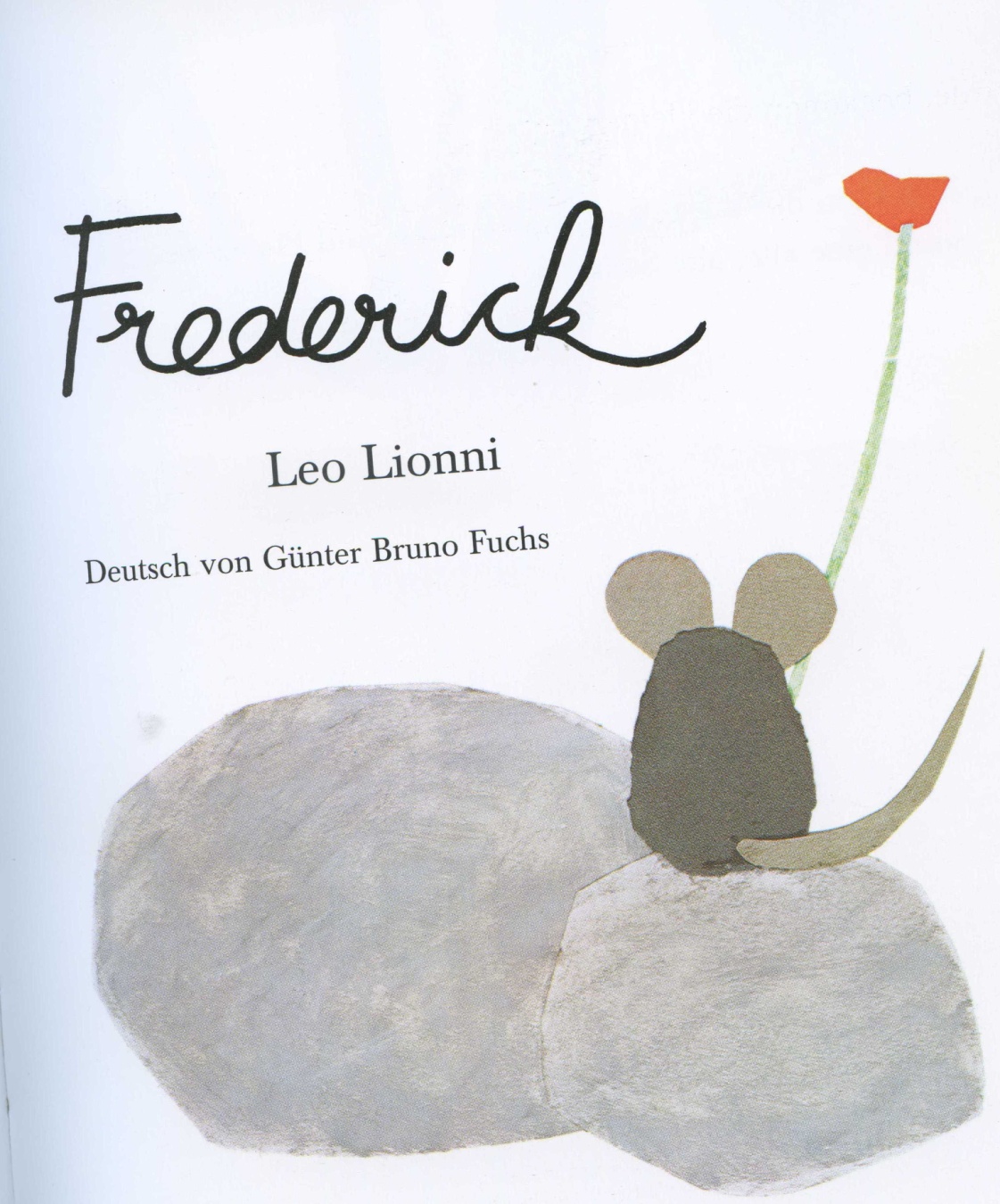 Rund ümme de Wiëske harümme, wu Köjje un Piär an‘t griäsen wöarn, stund eene aule, aule Steenmüern
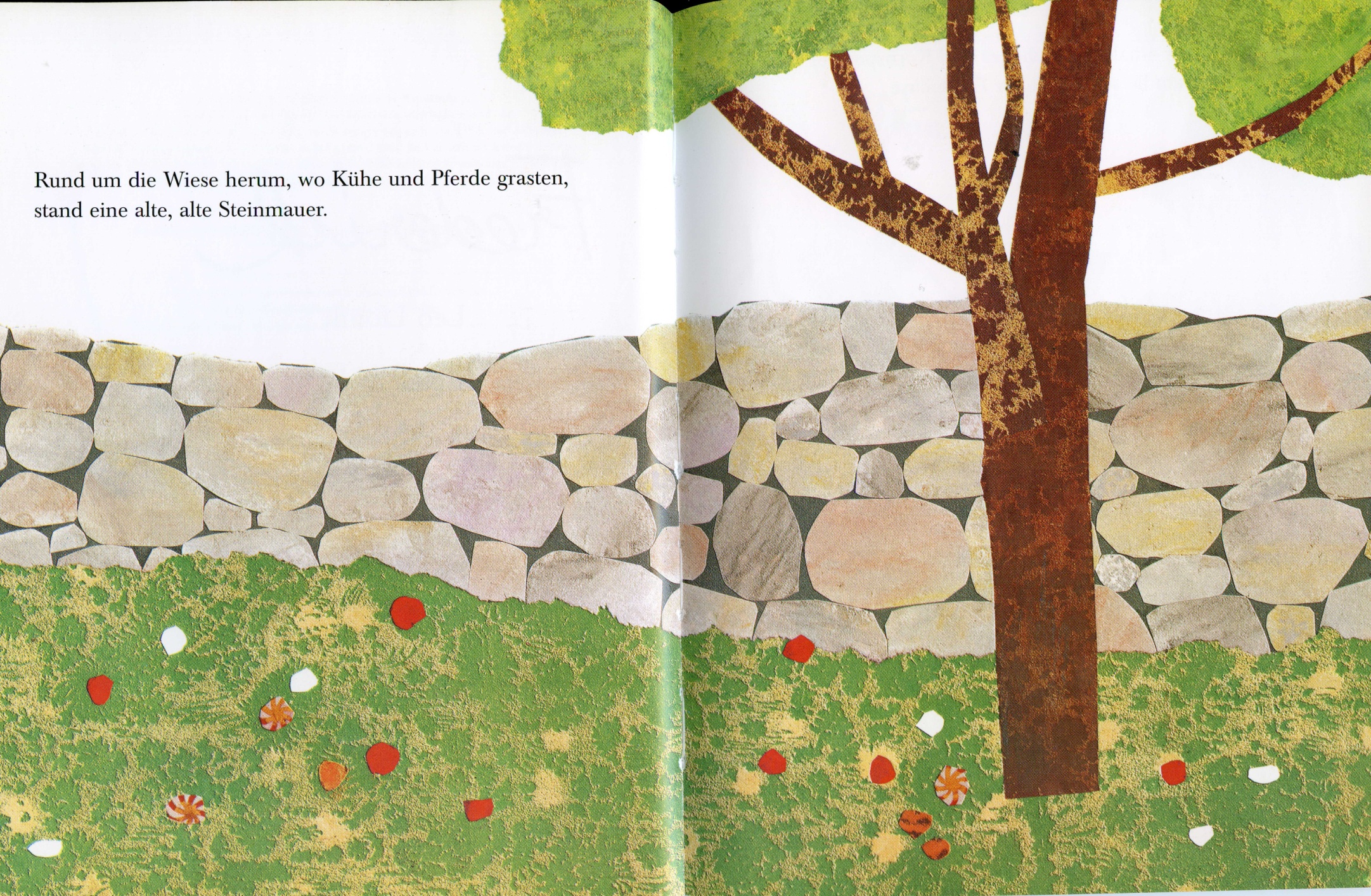 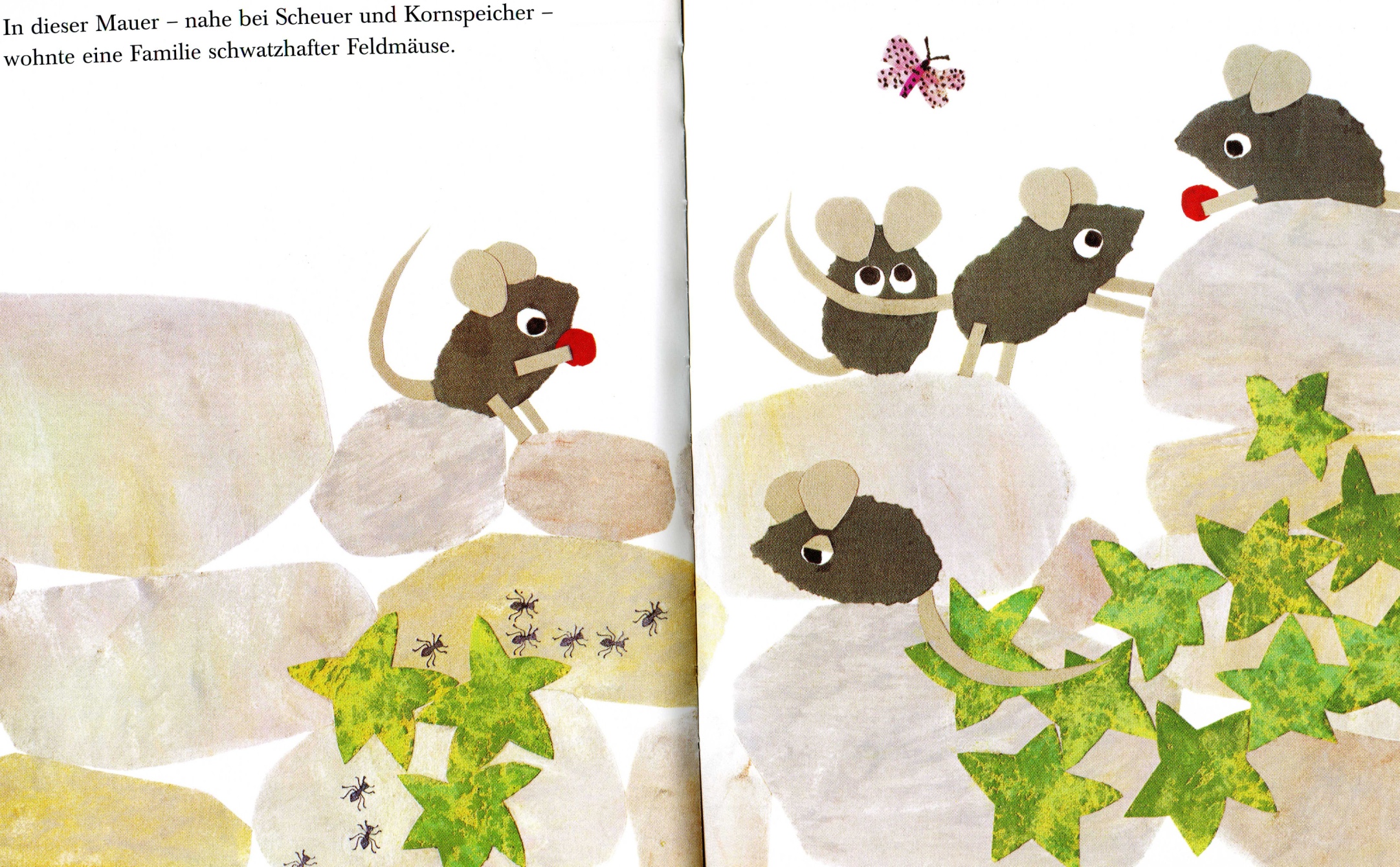 In dösse Müern – dichte bi Schüern un Koarnspieker, wuëhne eene Familige  Faildmüse
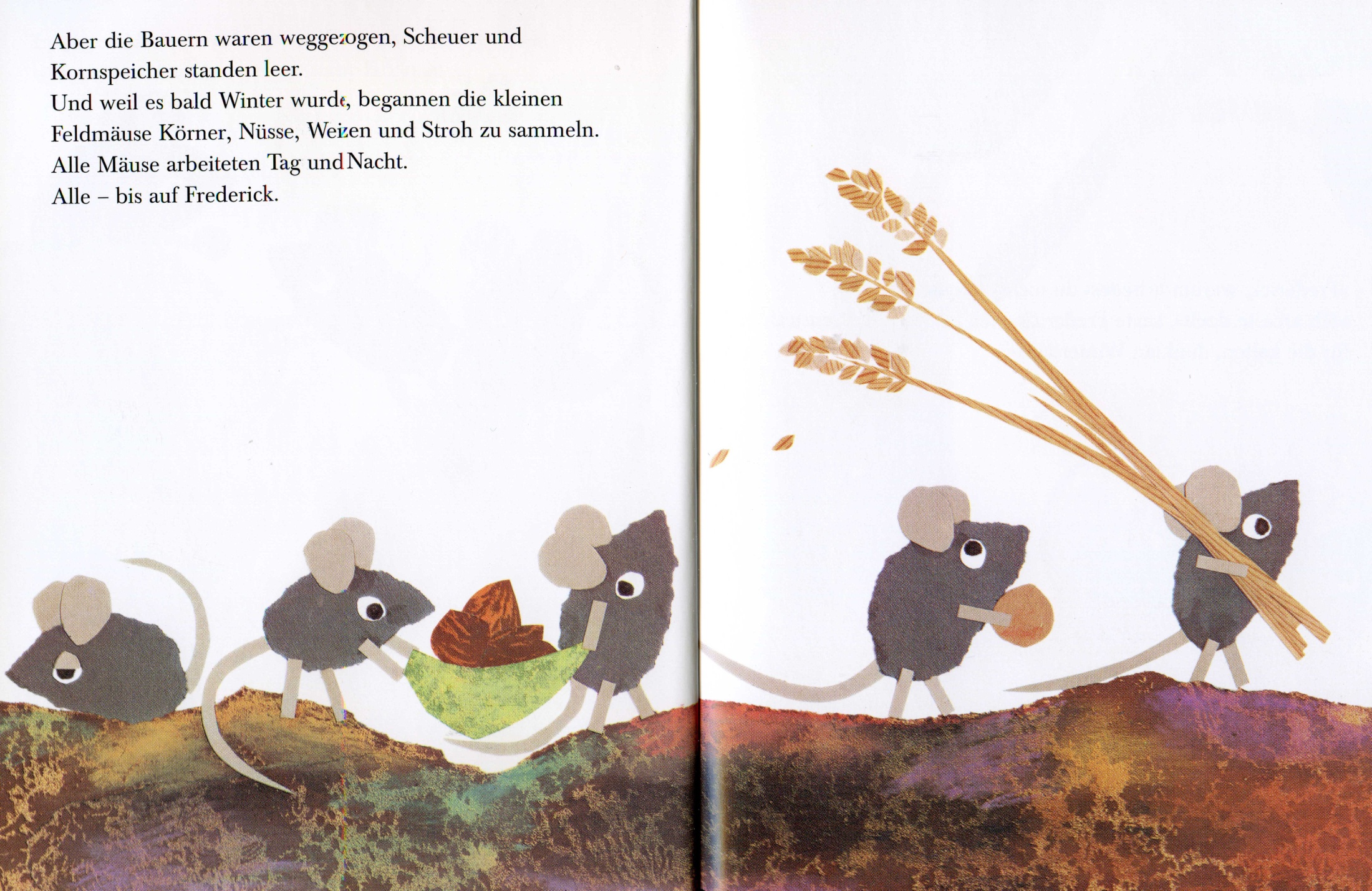 Un wiel dat nu baule up dän Winter touging, fengen de lütken Müüse an, Kaierns un Nüete, Weeden un Strauh to söken.
Domedde hadden de Müüse Dag un Nacht to doon un arbaiden  ölle - bes up Frederik.
Oawer, de Buern wöarn weg tuogen / do von af tuogen, Schüern un Spieker wöarn lierig.
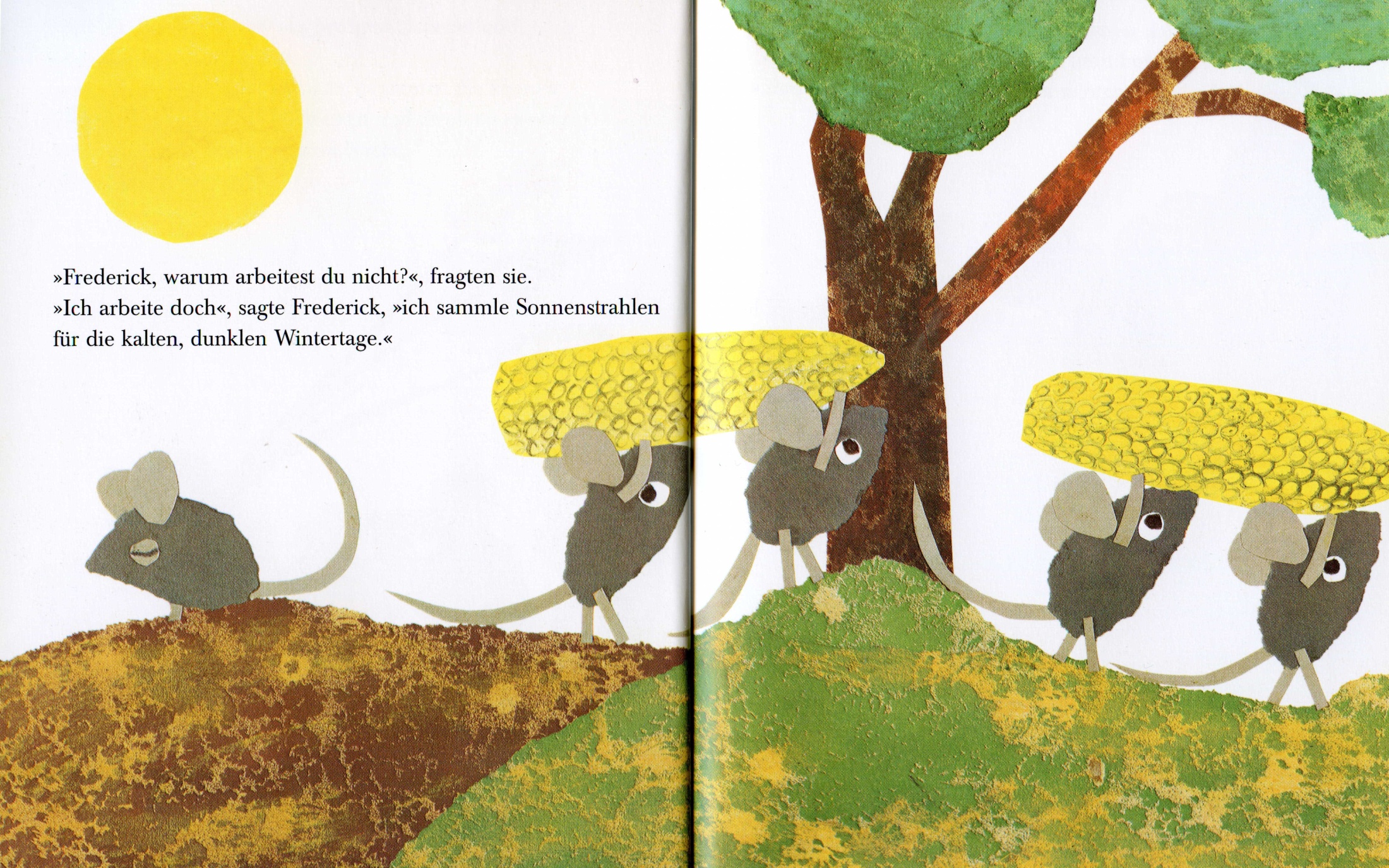 „Frederik, woarümme arbaides du nich?“ fraigen se. „Ick arbaide doch“, siä Frederik, „ick söke Sunnenstroahlen füör de kaulen, düsterden Winterdage.“
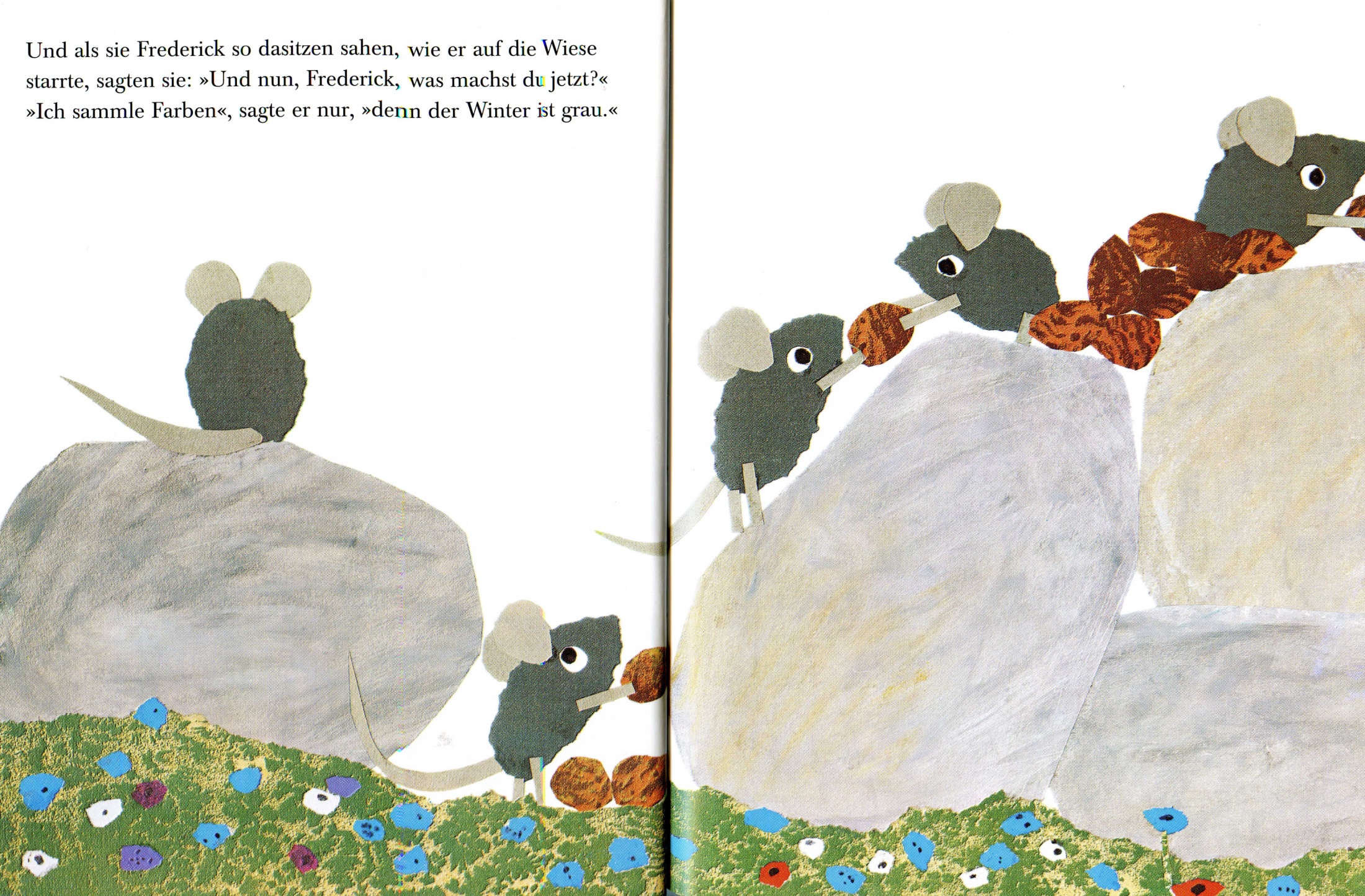 Un os se Frederik so doa sitten seihn, wo he doa up de Wi-eske kaik, siän se:
„Un nu, Frederik, wat makes du nou?“
Ick söke Farwen tohaupe,“ siär he blos. Denn de Winter ist gries.“
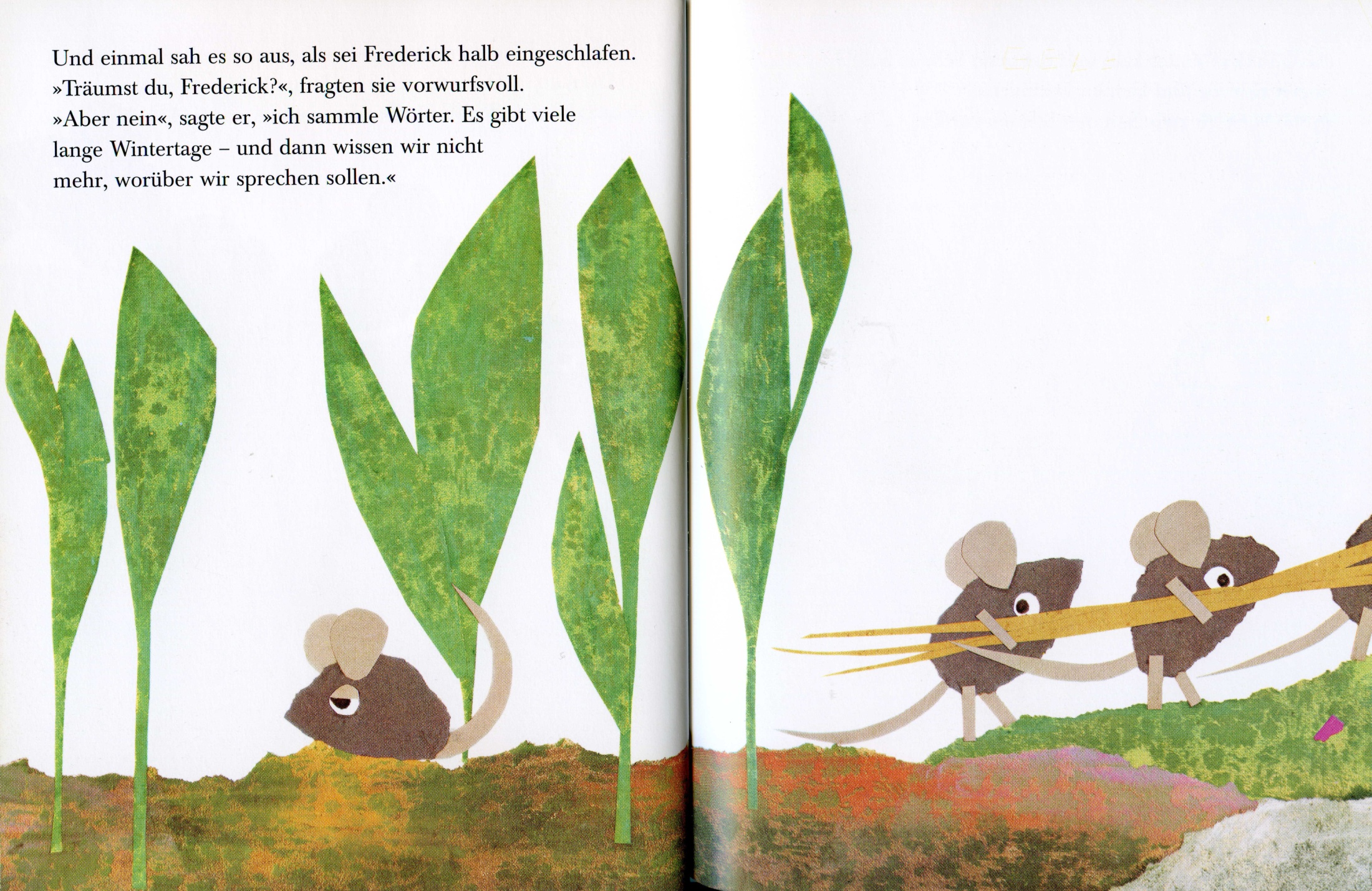 Un eenmoal soag et so uut, os wöar Frederik inschloapen.
Drööms du, Frederik? froggden se un kaiken em baise an.
„Oawer nai“, siä he, „ick söke Wöarde tohaupe. Et giff so vi-ele Winterdage – un dän weit‘t wi nich ma, wu wi öüwer kürn sött.“
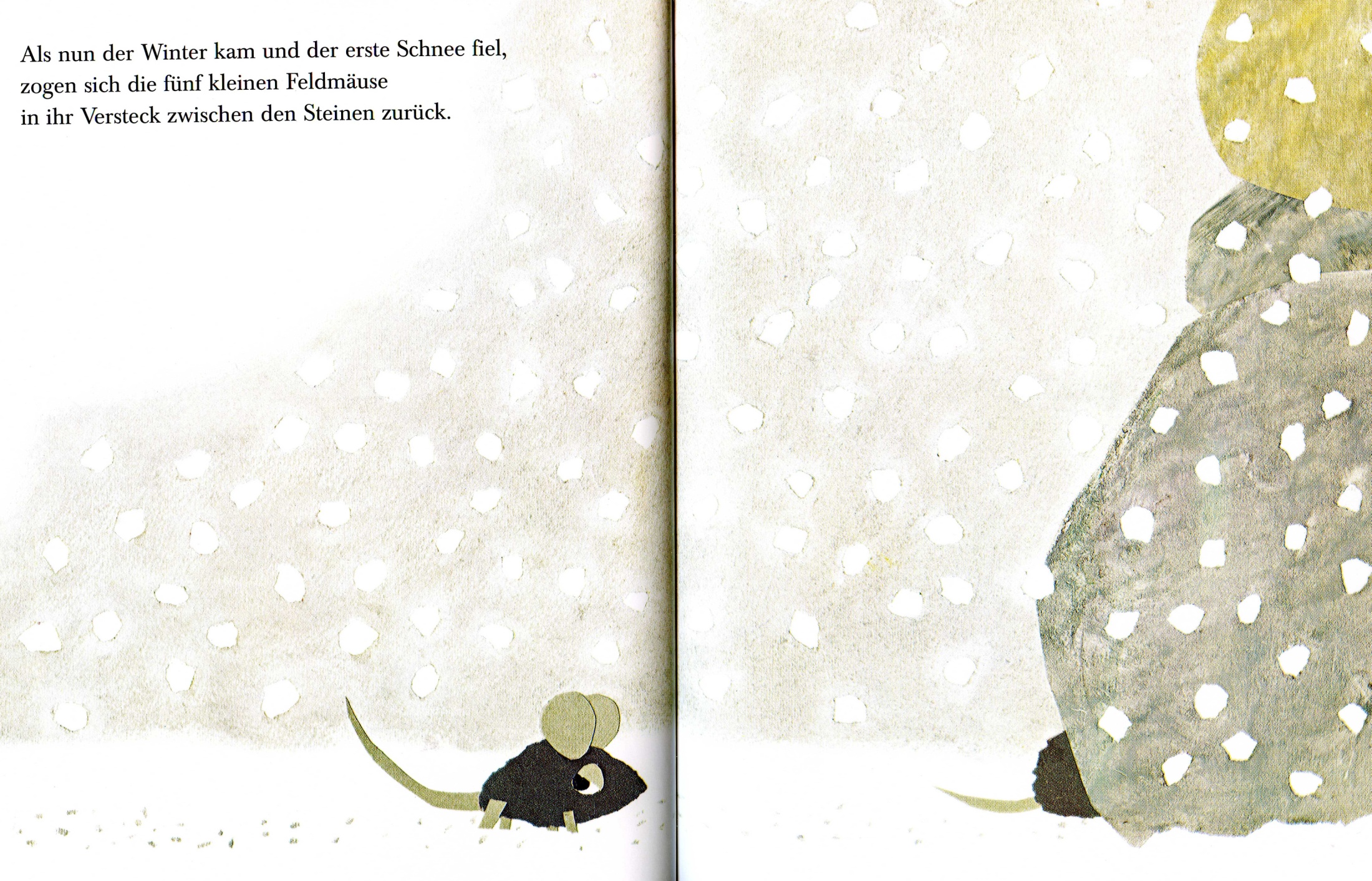 Os nu de Winter kamm, tougen sik de fiew lütken Faildmüse tüsken de Steene trügge.
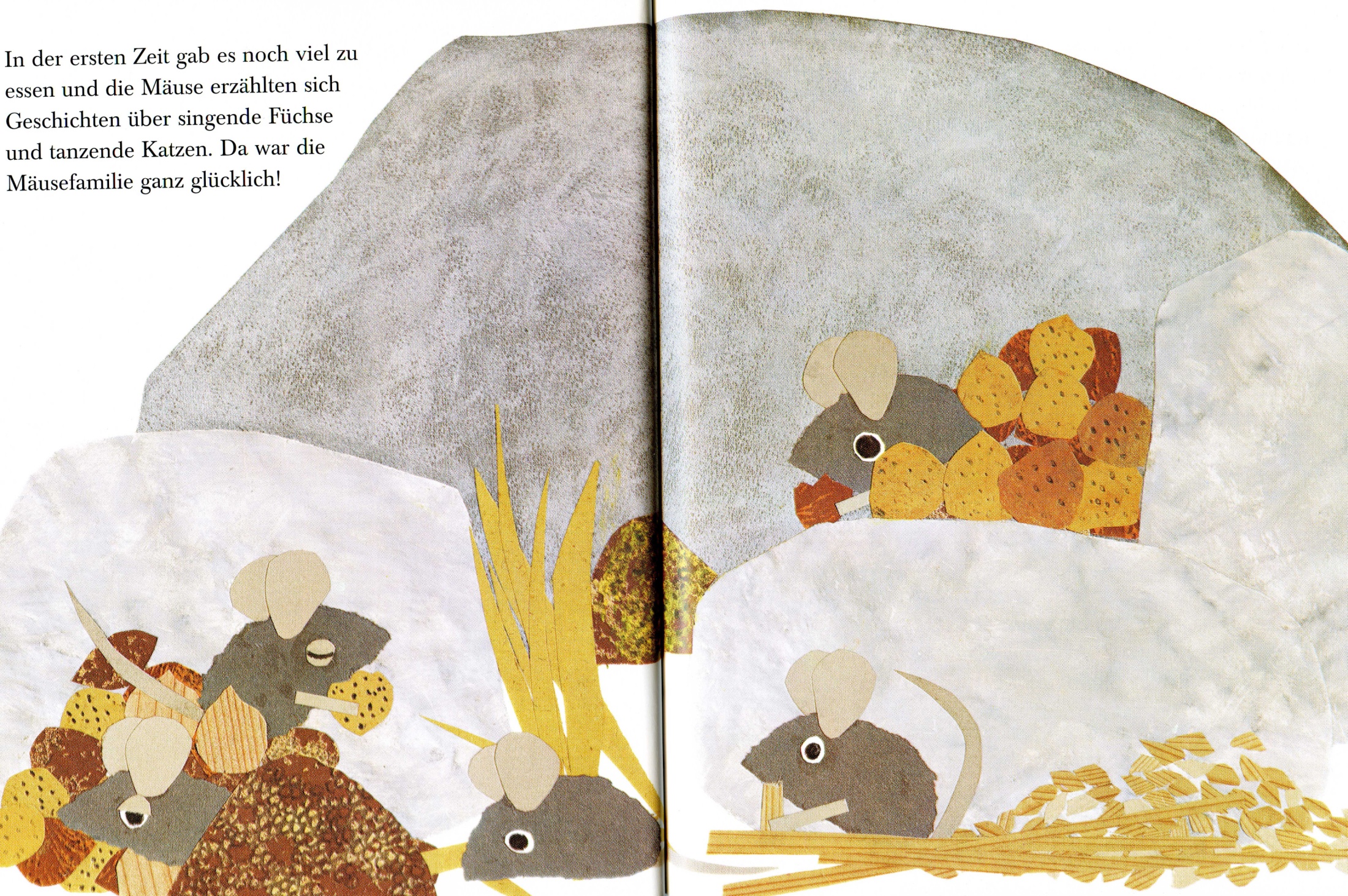 In de iährsten Tiet gaff et na vi-el to friäten un de Müse vötellden sik Dönekes öüwer Fösse, de singen un Kattens, de danzen können.
Doa was de Müsefamilige ganz glüklike.
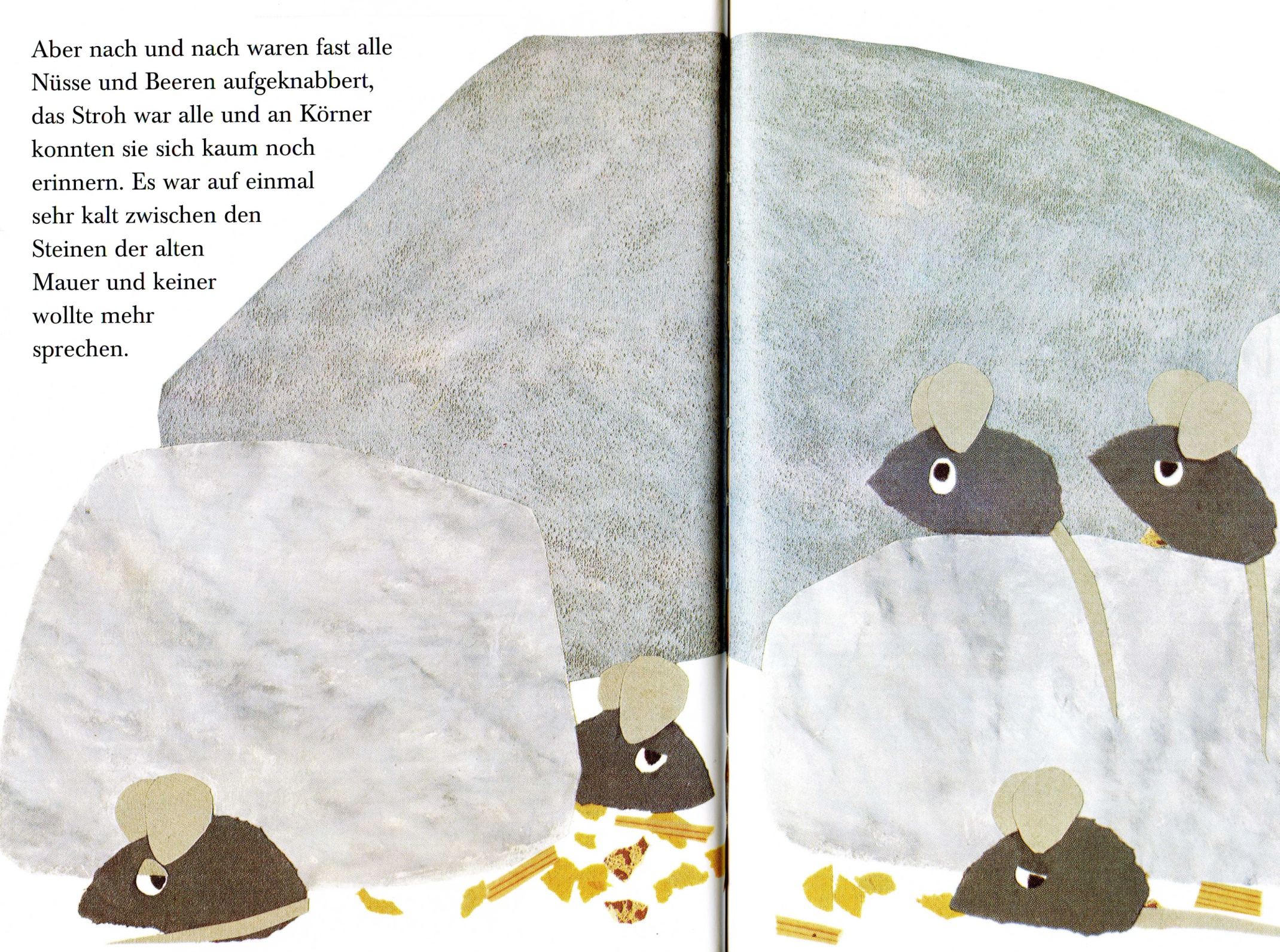 Oauwer na kotte Tiet wöarn baule ölle Nötte un Beern upfriäten, dat Strauh was upbruket un up Kaierns können se sik nich ma besinnen. Et was up eenmaol derbe kault tüsken de Steene in de aulen Müern un keen eenen woll ma küern.
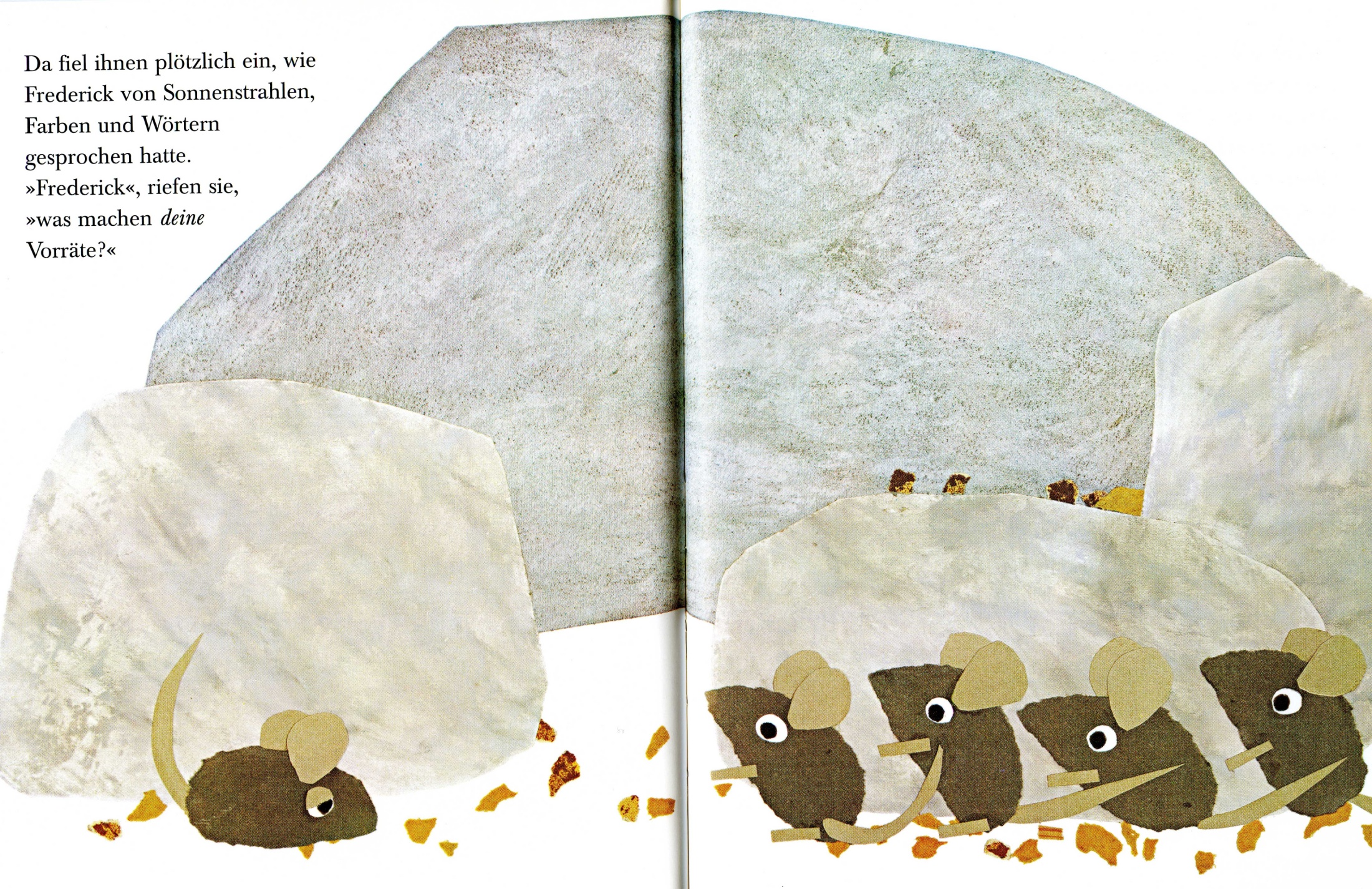 Un met eenmaol fi-el ehr in, datt Frederik von Sunnenstroahlen, Farwen un Wöarde votellt hadde. „Frederik“, reipen se, wat maket diene Vorräte?“
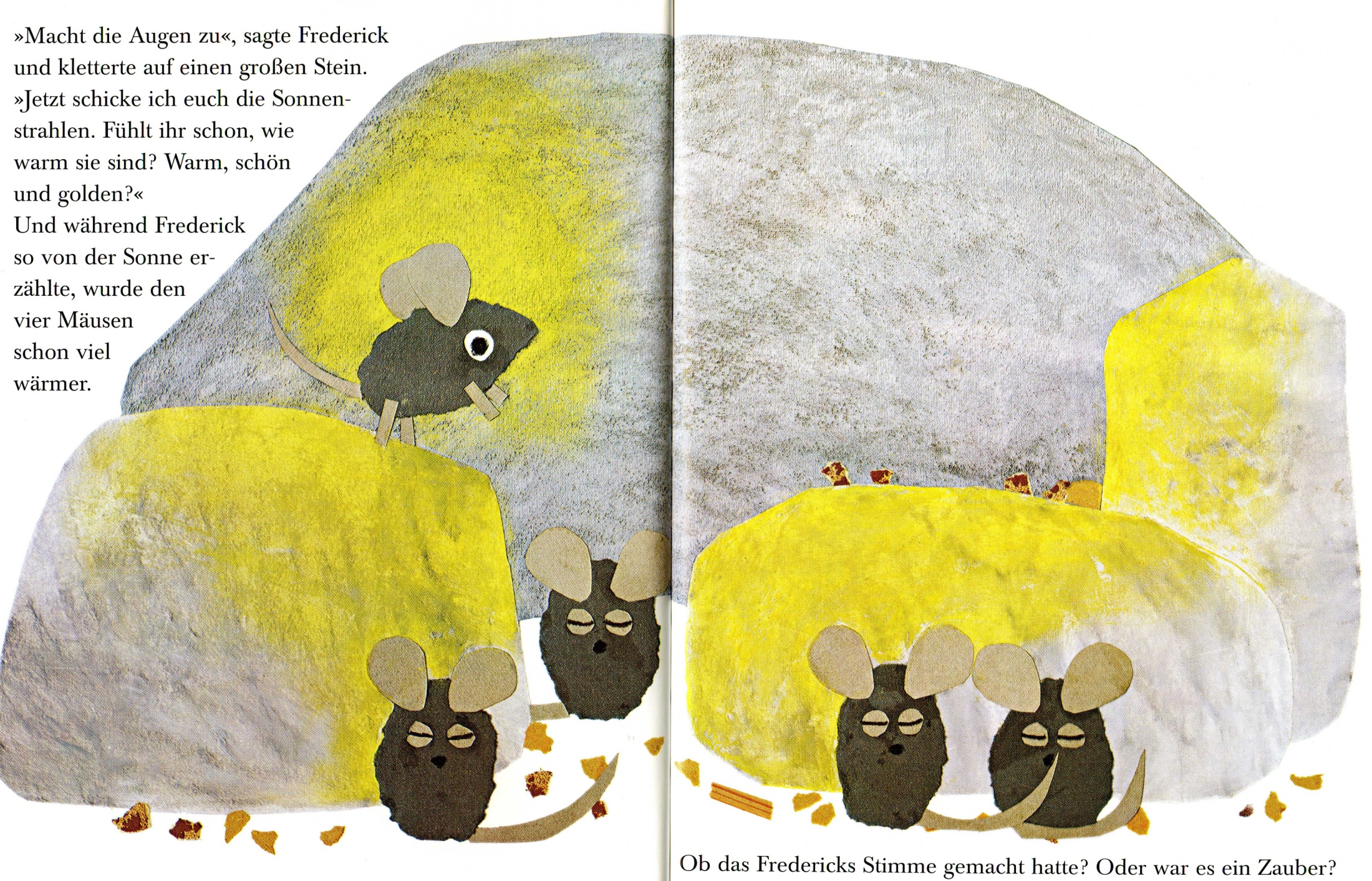 Makt de Augen to, siä Frederik, un klawerde up een‘ grauten Steen. Nu schicke ick ju de Sunnenstroahlen. Föölt ji oll,wo waam se sind? Waam, schön un güllen?
Un os Frederik na sou von de Sunnen vötellde, woard de veer Müüse oll vi-el wiämder.
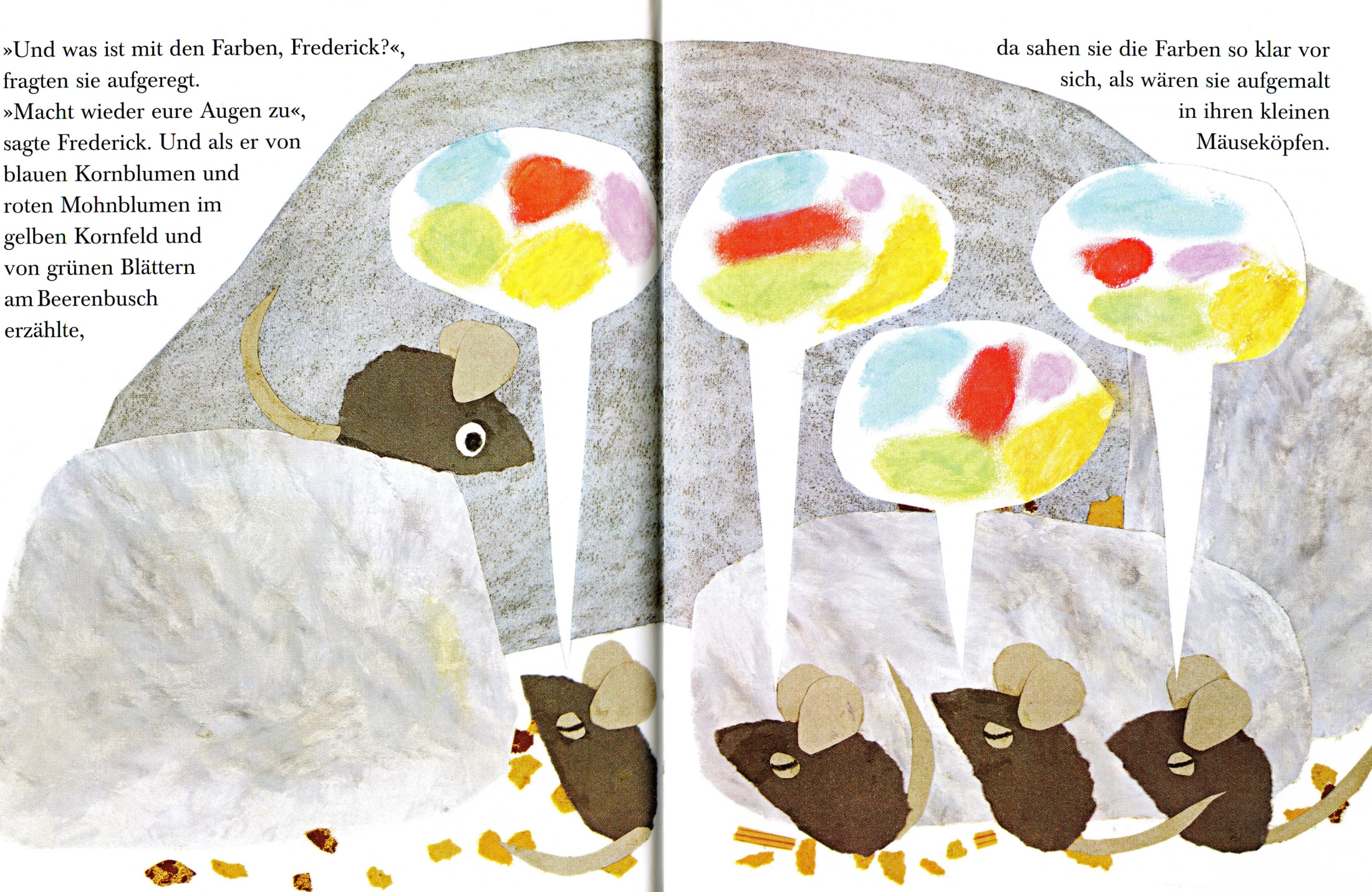 Un wat is met de Farwen?“ Frederik, froggden se upgeregt. Makt de Augen nao moal to“ siä Frederk. Un os he von blaue Triesblomen un raude Mohnbloumen in giälen Koarnfailers un von gröne Bliäer an‘n Beernbusk vötellde, doa söagen se de Farwen sao kloar vüör sik, os wöarn se upmoalt in ehrn lütken Müseköppe.
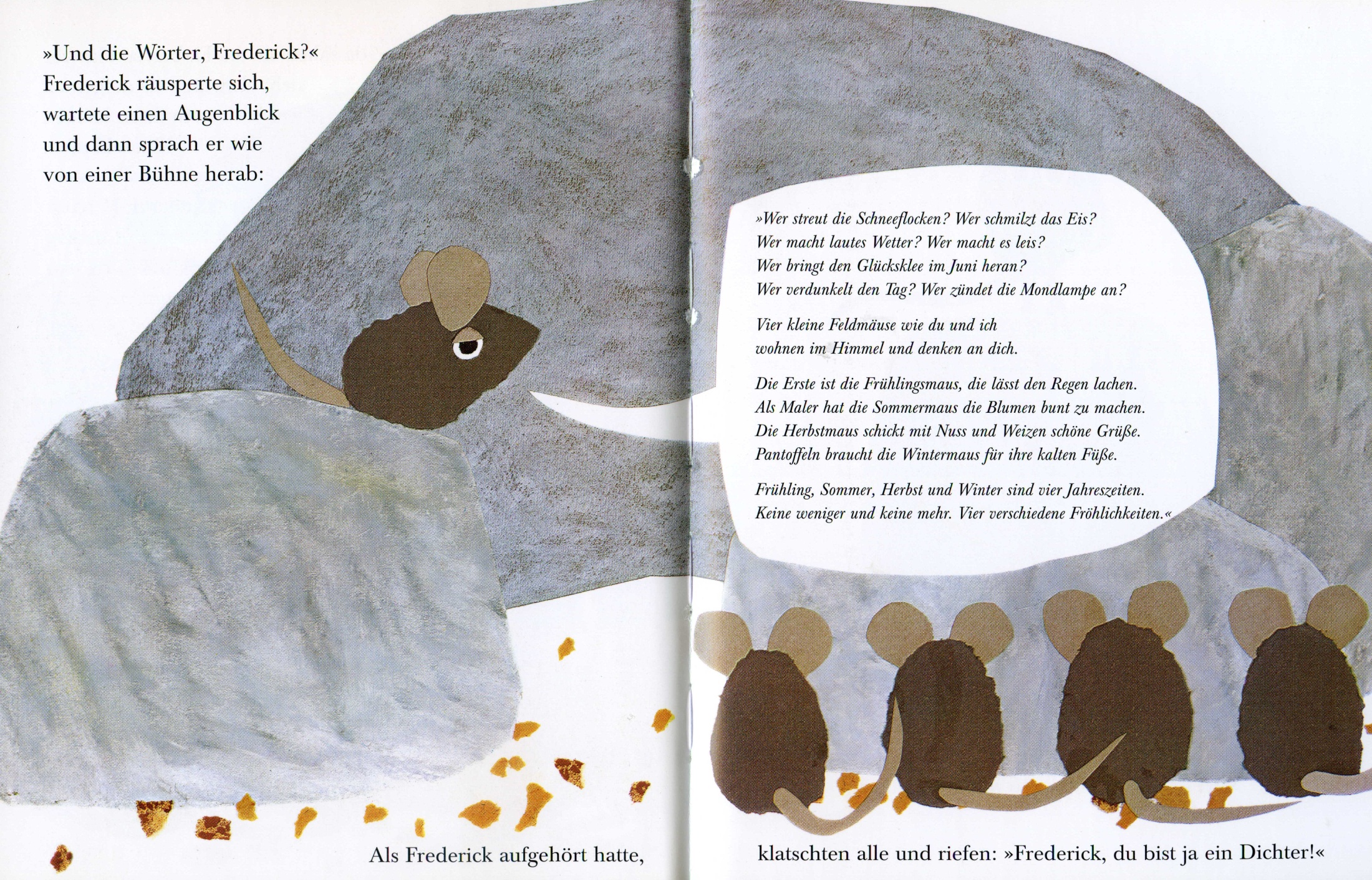 Frederick rüüsperde sick, töiwe son‘n Augenblick un dann kür he just, os wenn he up eene Bü-enen stoan hädde to de annern Müse:
„Wecker strögget de Schnaiblomen? Wecker schmeltet dat Ies?
Wecker makt haugbeen Wiär, wecker makt et grieß?
Wecker bringet den Kloawer in’n Maimoand haran?
Wecker makt den Dag düster un sticket de Moandlampen an?
 
Veer lütke Faildmüse just so, os du un ick
Wuenet in’n Hi-emel un denket an di.
De Iärste is de Fröjoahrsmuus, de lött et riangen faken.
De Sommermuus häff os’n Moaler de Blomen bunt to maken.
De Hiärsftmuus schicket met Nott un We-iden us schöne Gröte.
Pantuffeln brukt de Wintermuus för ehr kaulen Fööte.
Fröjoahr, Sommer, Hiärfst un Winter sind Joahrestiten.
Ken een wainiger, ken een mäer. 
Veer unnerscheedlike Vögnöödigke-iten.“
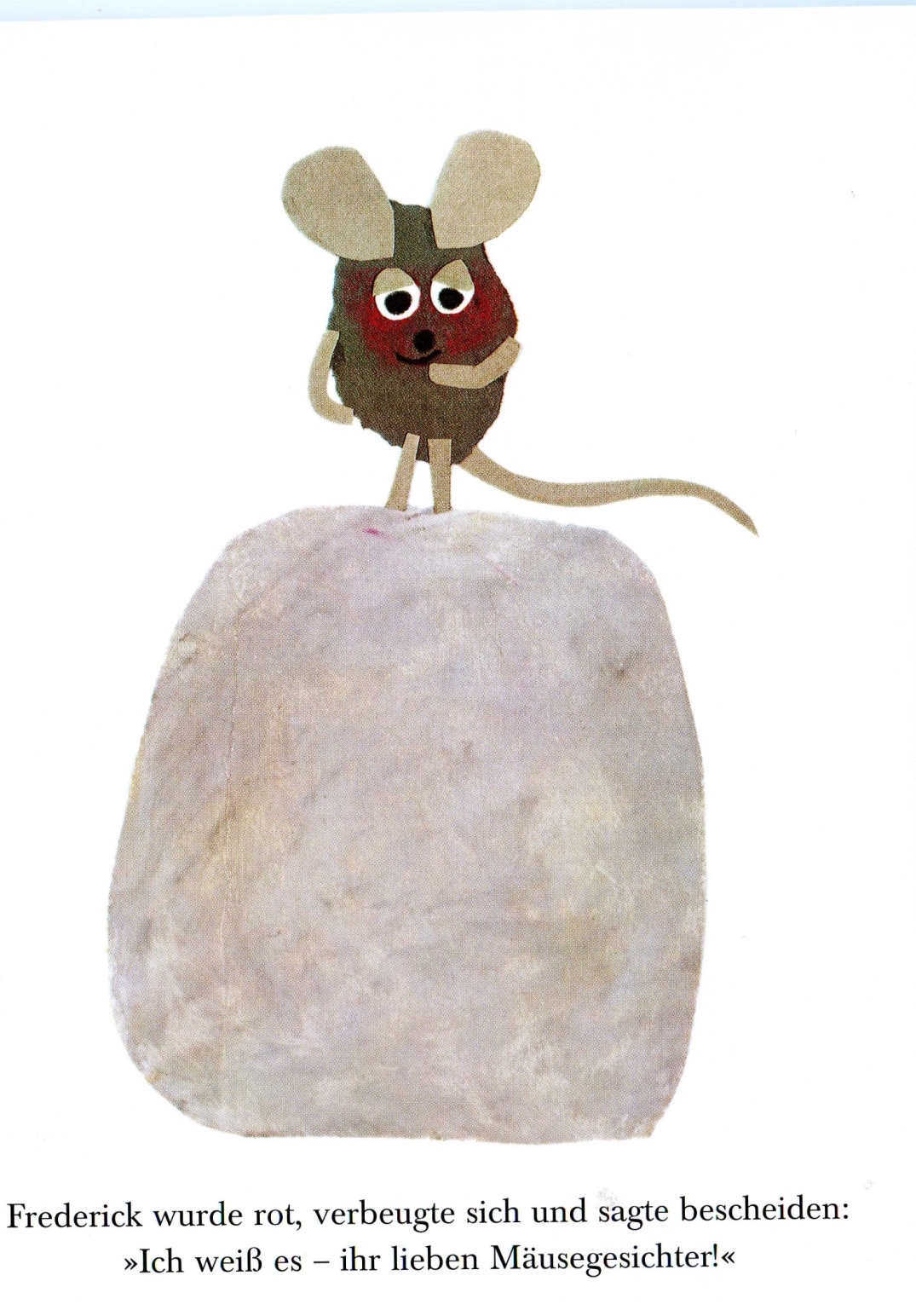 Frederik woard raud, make een Dainer un siär
Ick weet et, ji leiwen Müsegesichter